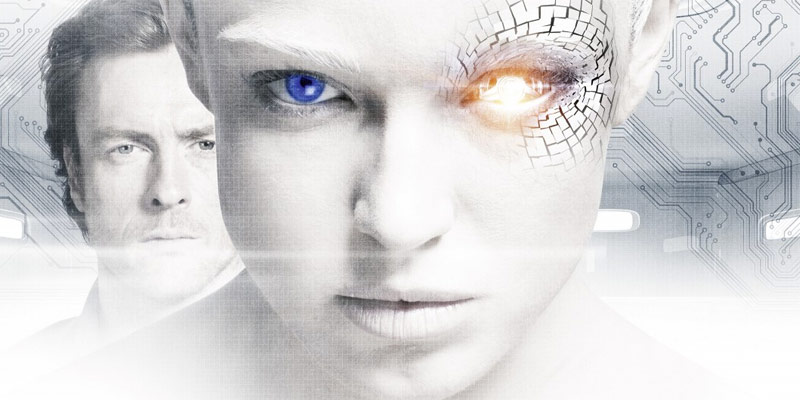 David J Stucki
Fall 2024
Symbolic AICOMP 4230
Alerts
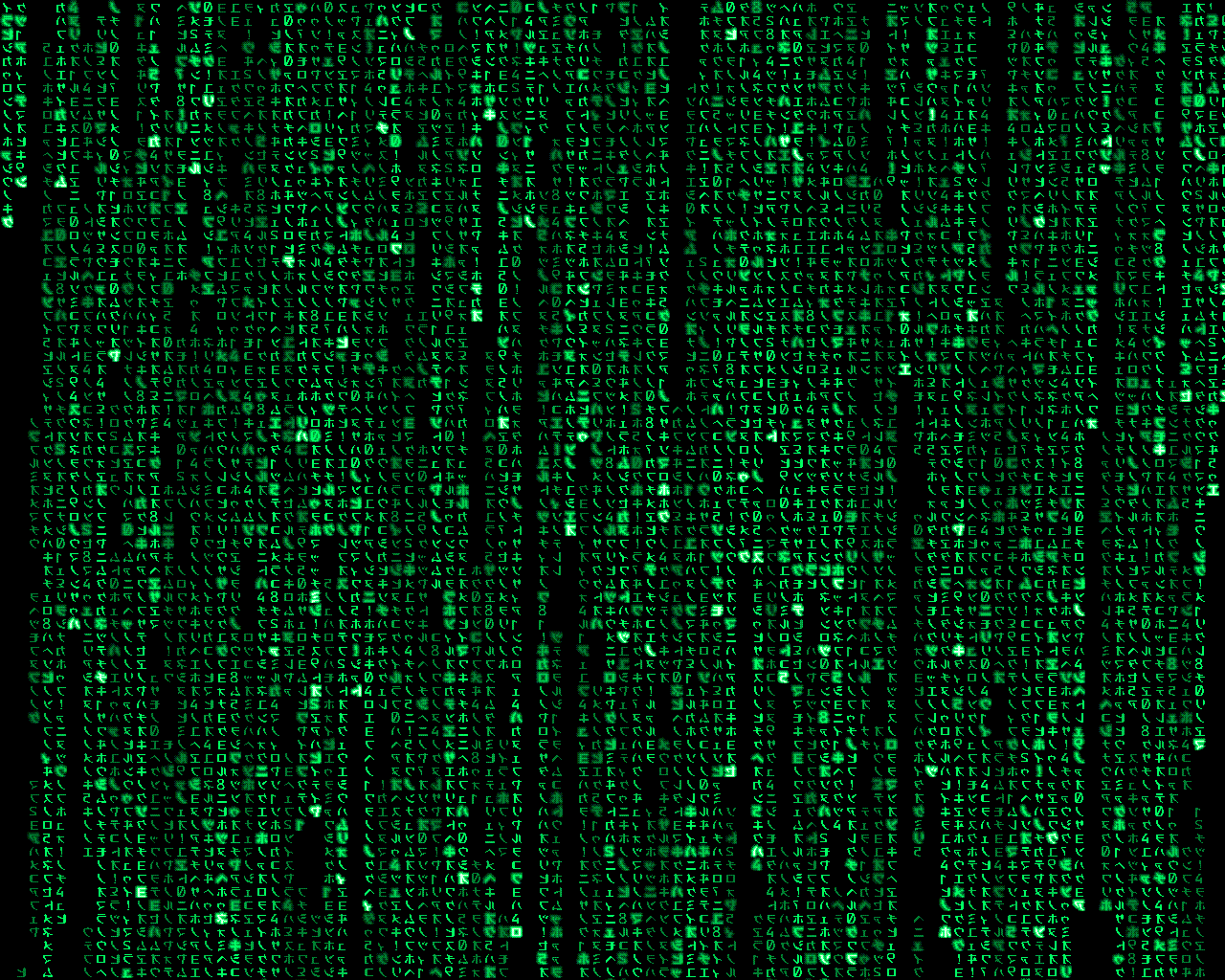 Assignment #2, due Friday, 9/13

Read Larson, chapters 5 & 6

Read Haugeland, "What is Mind Design?"
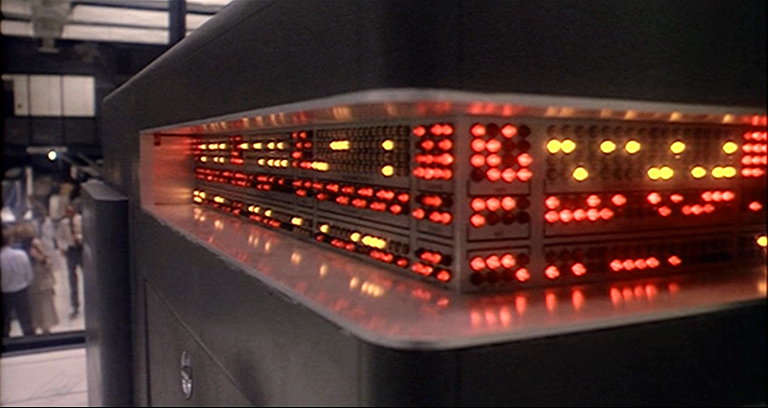 Automatic Formal Systems*
A computer is an Automatic Formal System
A Formal System is like a game in which tokens are manipulated according to definite rules, in order to see what configurations can be obtained. In other words, they are:
Token-manipulation systems
Digital
Medium Independent
Not all formal systems are games and not all games are formal systems
*John Haugeland, “What is Mind Design?”, in Mind Design II, MIT press, 1997, pp. 8-15.
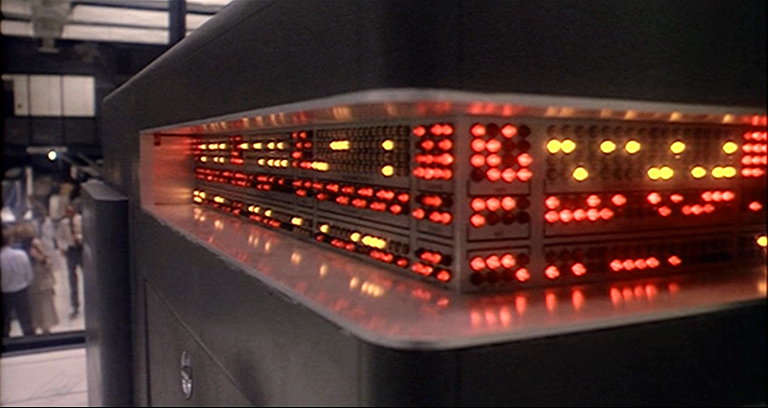 Automatic Formal Systems*
A Token-Manipulation System has the following components
a set of types of formal tokens or pieces (symbols)
one or more allowable starting positions
a set of formal rules specifying how arrangements of tokens may or must be changed into others
A TMS must be self-contained
Rules must have a 'local' perspective
current  next
*John Haugeland, “What is Mind Design?”, in Mind Design II, MIT press, 1997, pp. 8-15.
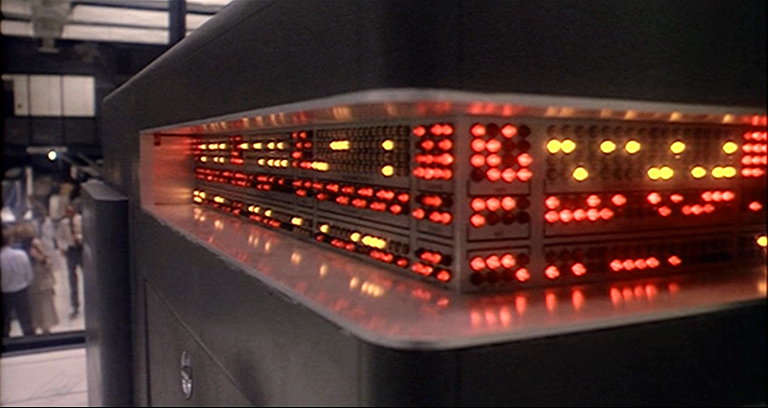 Automatic Formal Systems*
Digital Systems
A process that makes things and then later identifies what was made is digital as long as it is positive and reliable
It is positive if the re-identification can be absolutely perfect
A positive technique is reliable if it not only can be perfect, but almost always is
chess, tic-tac-toe, go, checkers
		vs.
baseball, billiards, tiddly-winks, marbles
*John Haugeland, “What is Mind Design?”, in Mind Design II, MIT press, 1997, pp. 8-15.
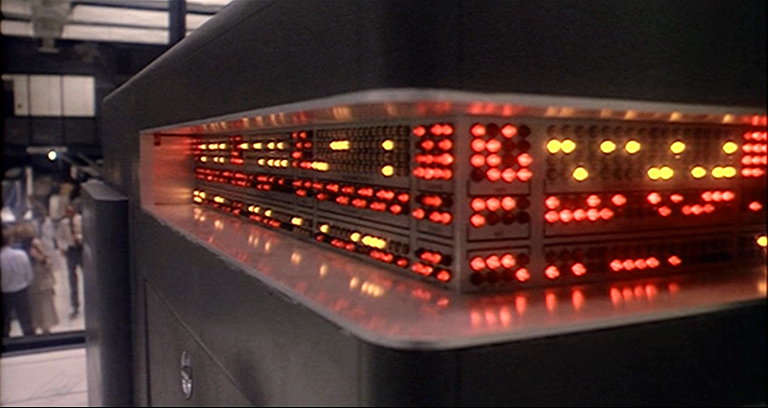 Automatic Formal Systems*
Medium Independence
Form, or structure, is what defines a formal system
Its substance, or material, is irrelevant insofar as it supports the requisite form
Chess
Can be played with pieces of wood, plastic, ivory, patterns of light on a video monitor, sand-drawings, even helicopters on skyscrapers
But not frogs, shapes traced in water, or mountains
Fire, food, electrical circuits, and baseball are all not independent of substance
*John Haugeland, “What is Mind Design?”, in Mind Design II, MIT press, 1997, pp. 8-15.
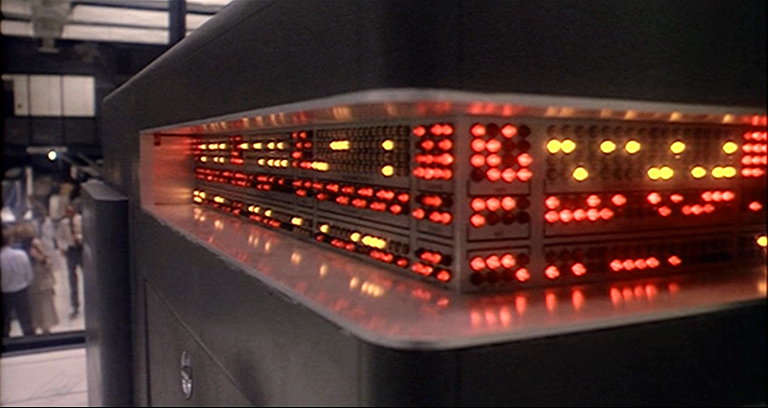 Automatic Formal Systems*
A formal system than 'moves' by itself is an Automatic Formal System
A physical device or machine that
has configurations and states which can be regarded as tokens and arrangements of some formal system ,and
in its normal operation it automatically manipulates these tokens in accord with the rules of that system
a.k.a., a computer!
*John Haugeland, “What is Mind Design?”, in Mind Design II, MIT press, 1997, pp. 8-15.
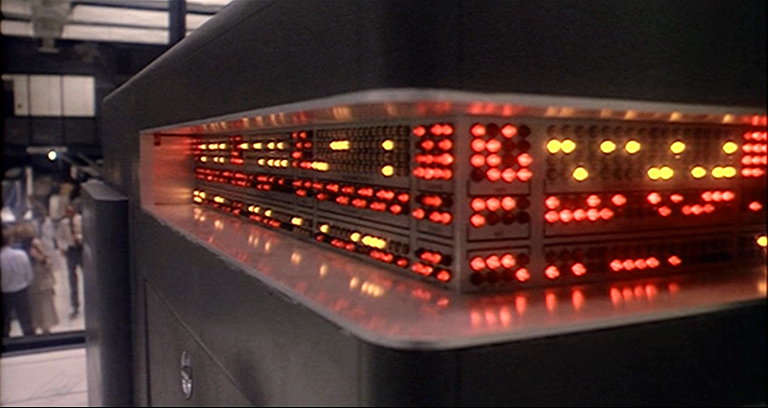 Implementation and Universality
The most basic idea of computer science:
'You can use one automatic formal system to implement another'
Really, this is why we believe the Church-Turing Thesis
This is what programming is!!
One computer implements another when
some configuration of tokens and positions of the former can be regarded as the tokens and positions of the latter, and
as the former follows its own rules, it automatically manipulates those tokens of the latter in accord with the latter's rules
*John Haugeland, “What is Mind Design?”, in Mind Design II, MIT press, 1997, pp. 8-15.
The Physical Symbol System Hypothesis
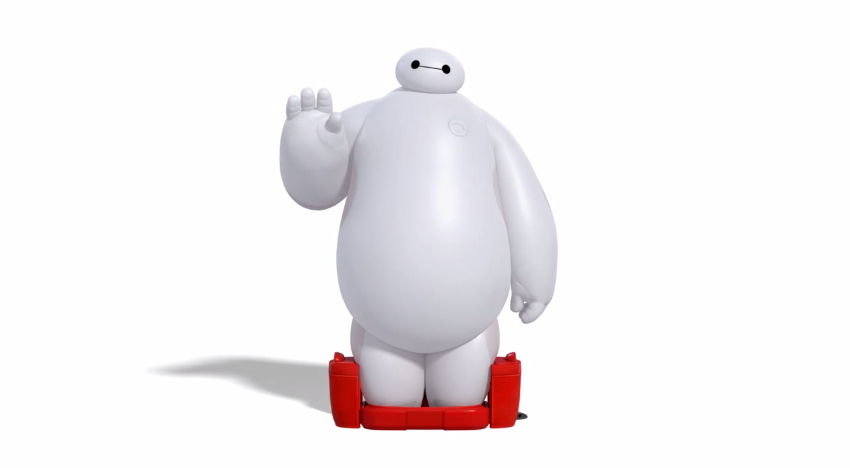 A Physical Symbol System consists of symbols representing discrete concepts which are combinable into expressions.  There are processes which operate on or manipulate these symbols to create new symbols and expressions.
The PSS Hypothesis states that a PSS has the necessary and sufficient means for intelligent action[Herbert Simon, Allan Newell (CMU, 1970s)]

Basically the 'Thinking is Computing' claim dressed up in different clothes, since a PSS is really just an automatic formal system
Symbolic Approaches
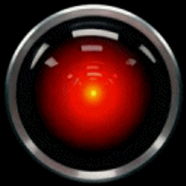 Search
Playing games: searching the game tree of future moves
Optimization problems: search space for global optimum
Planning: search space for feasible courses of action to achieve goal
Learning: search for rules that account for positive examples, but not negative ones
Knowledge Representation
first-order logic & inference engines
capture laws or rules for decision making
expert systems
Expert Systems
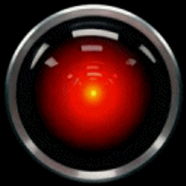 Medical Diagnosis
Rules for mapping symptoms to diseases, based on doctor's expertise
Example: MYCIN, a backchaining system that identified bacteria causing infections, recommended antibiotics & dosages (Shortliffe, 1970s)
Science & Engineering
DENDRAL: rules for interpreting chemical structures from mass-spectrometry data (Feigenbaum, 1960s)
PROSPECTOR: used geological data to identify probable oil fields (1970s)
Mistral: monitors and diagnoses dam safety (1990s)
Design
R1: Produced optimal configurations of computer equipment (McDermott, 1978)
So how does it work...?
Knowledge may be represented as symbol structures (essentially, complex data structures) representing bits of knowledge (objects, concepts, facts, rules, strategies..).
E.g., 'red' represents color red.
'car1' represents my car.
red(car1) represents fact that my car is red.
A KR language should allow you to:
represent adequately the knowledge you need for your problem
do it in a clear, precise and “natural” way.
allow you to reason on that knowledge, drawing new conclusions
Representational adequacy
Consider the following facts:
John believes no-one likes brussel sprouts.
Most children believe in Santa.
John will have to finish his assignment before he can start working on his project.
Each can be represented as a string! But it is hard then to manipulate and draw conclusions.
Some notations/languages only allow representation of certain things.
Time, beliefs, uncertainty, all hard to represent
How knowledge representations are used
Questions,
requests
Examples,
Statements
Answers,
analyses
Inference
Mechanism(s)
Learning
Mechanism(s)
Knowledge
Base
Logic Notations
Frege's Begriffsschrift
(concept writing), 1879









Peirce's Algebraic Notation, 1883









Peano's Notation, 1889
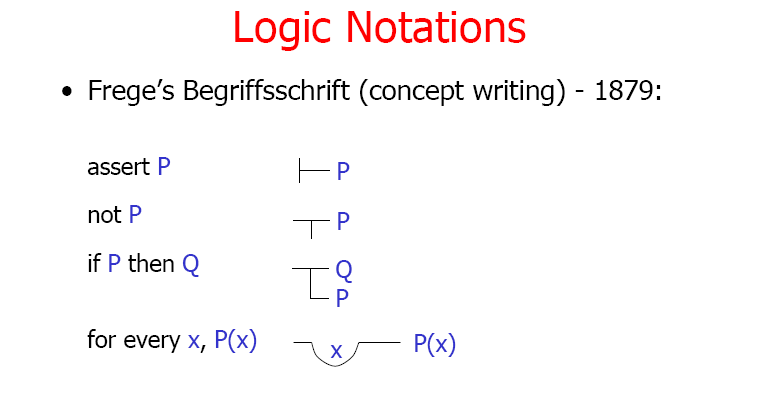 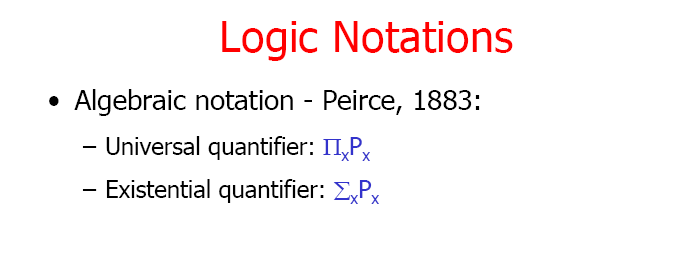 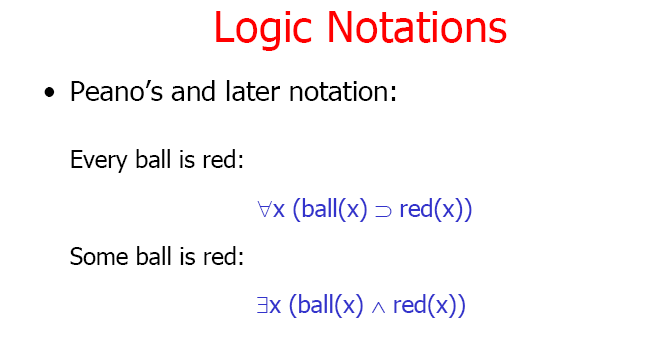 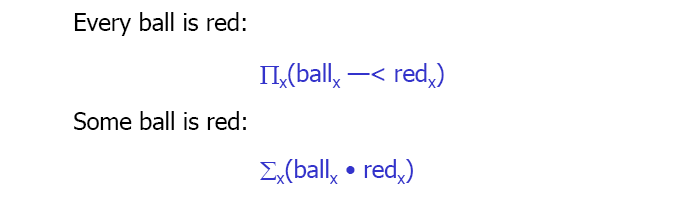 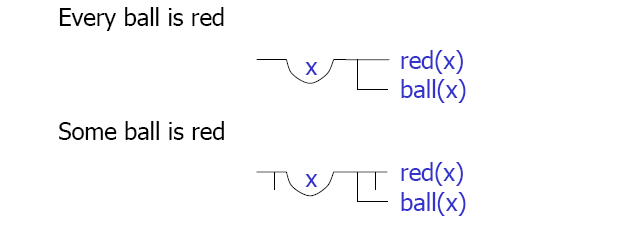 Logic Notations
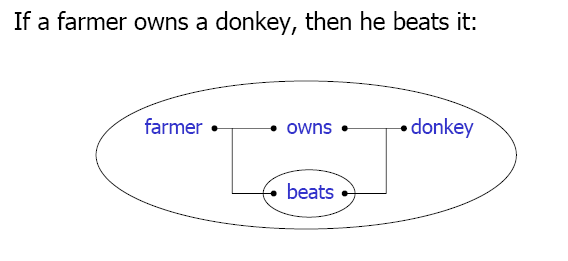 Semantic Networks
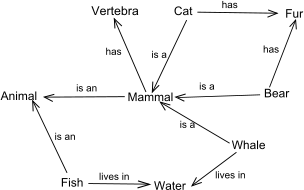 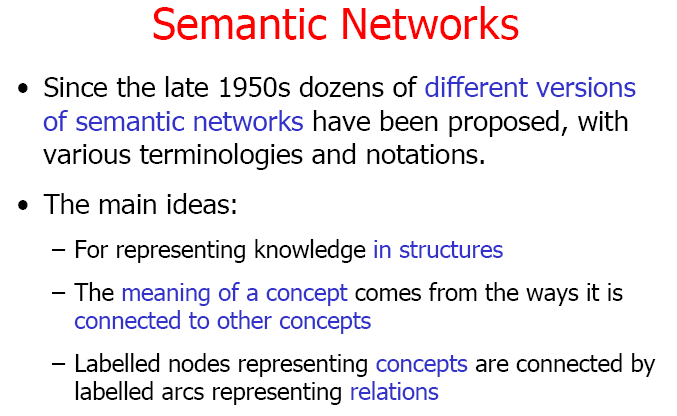 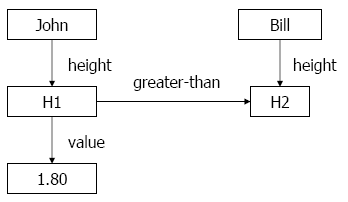 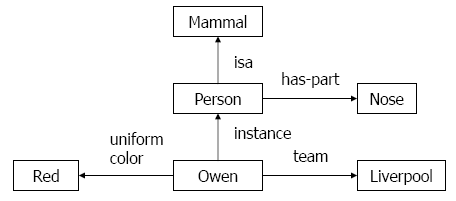 Semantic Network Examples
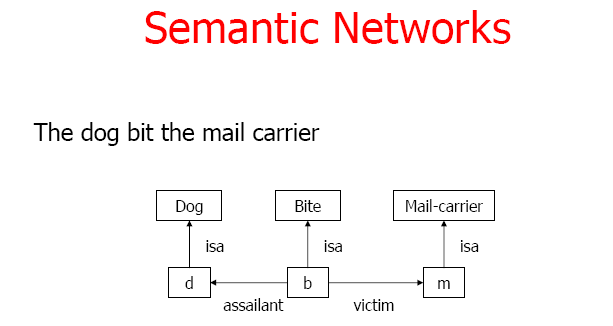 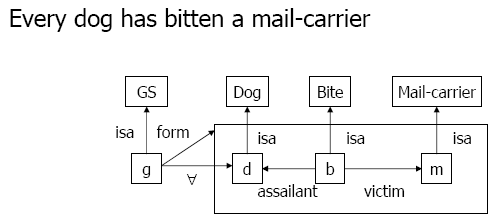 Conceptual Graphs
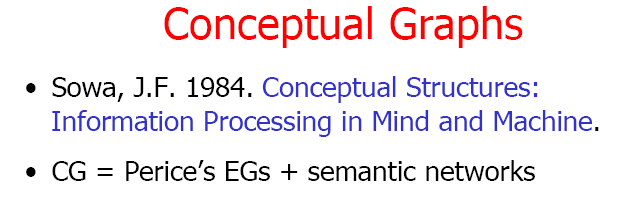 Based on the one hand in linguistics, psychology and philosophy, and data structures and data processing techniques on the other. (Bogdan L. Vrusias)
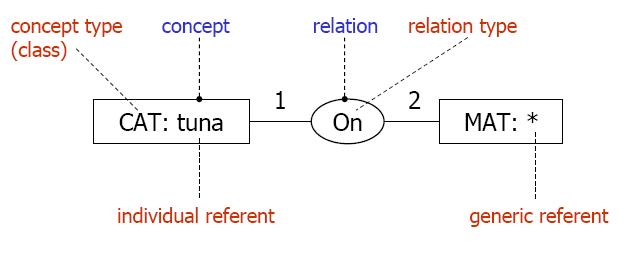 Conceptual Graph Example
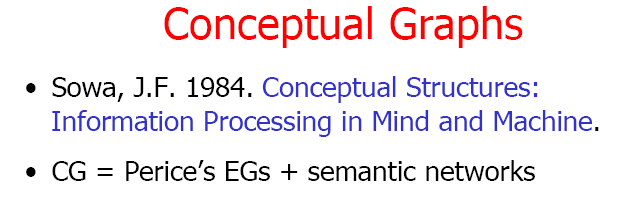 "John is between a rock and a hard place"
rock
between
person: John
place
attribute
hard
Ontology
Knowledge engineering is the application of logic and ontology to the task of building computable models of some domain for some purpose. 
– John Sowa
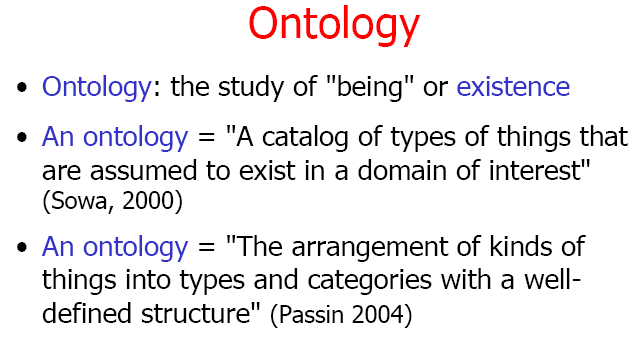 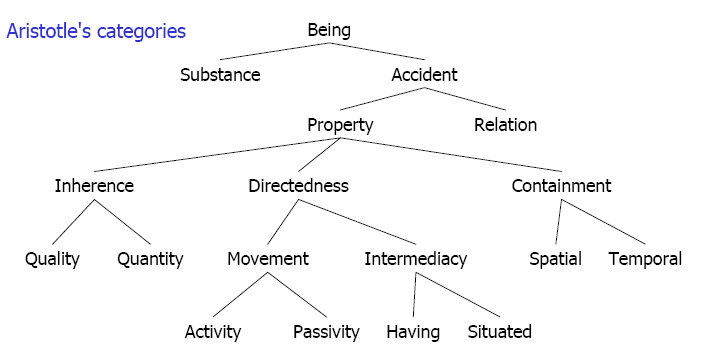 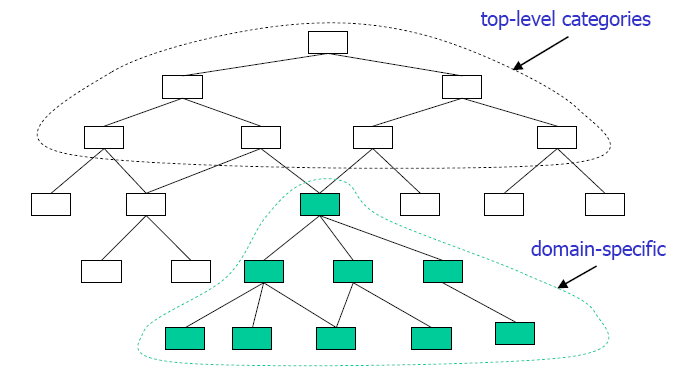 Nested Concepts
"Tom believes that Mary wants to marry a sailor"
EXPR
believe
PTNT
person: "Tom"
proposition
EXPR
want
PTNT
person: "Mary"
situation
PTNT
"Mary"
AGNT
marry
Sailor
: co-reference link
Some slides adapted fromBogdan L. Vrusias © 2006
Questions?
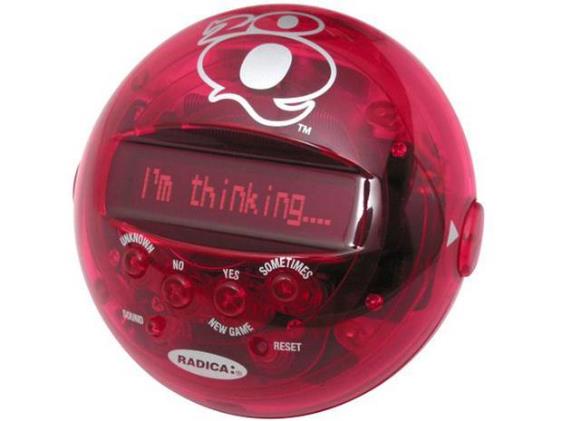